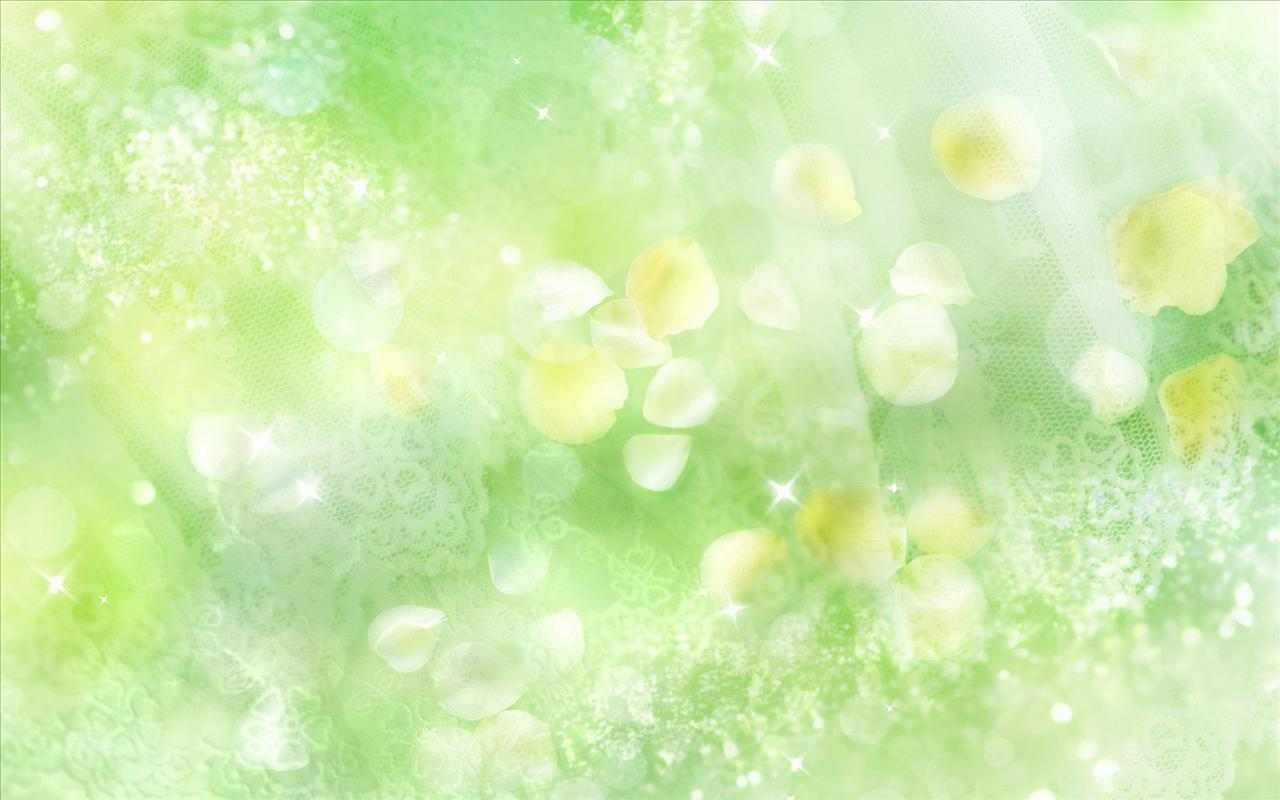 Қалдықтарды табысқа айналдырайық!
Давай превратим отходы в доходы! 
1 Б и 3 Б классы
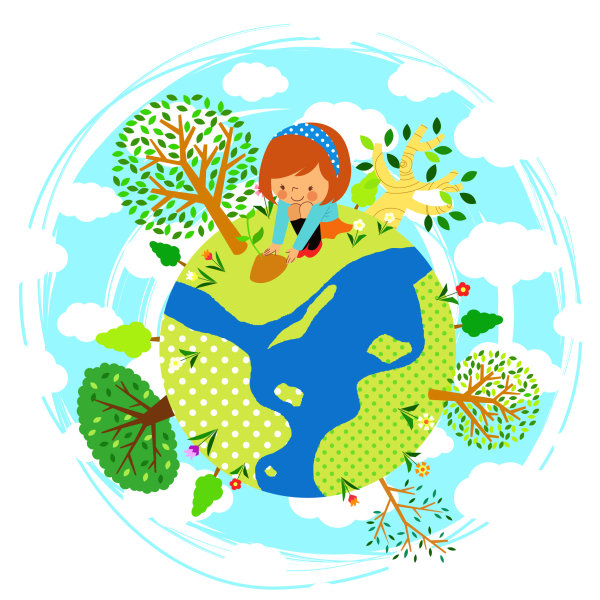 Заттардың айналымын жасайық! Создаем вещеворот. 
2 Б класс
Ресурстарды үнемде!
Экономь ресурсы! 
4 Б класс
Қайта пайдалануға болатын сөмке
Многоразовая сумка
2 А және 3-4 А сыныптар
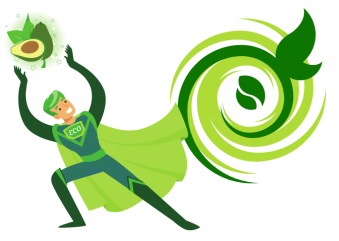 “Кәрім Мыңбаев атындағы ЖББМ” 2023-2024